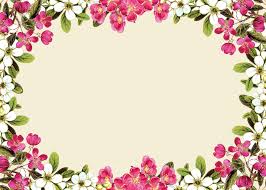 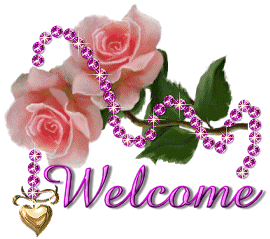 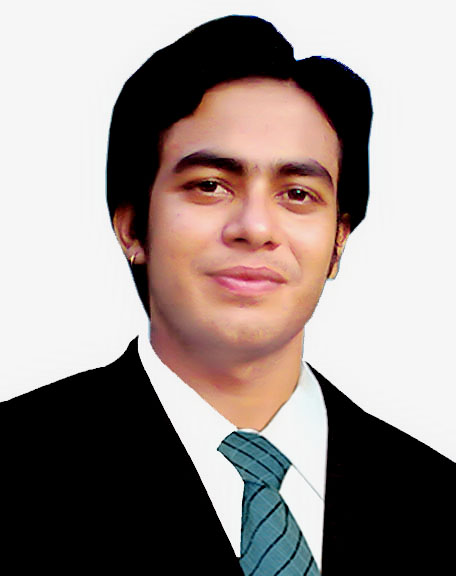 পরিচিতি
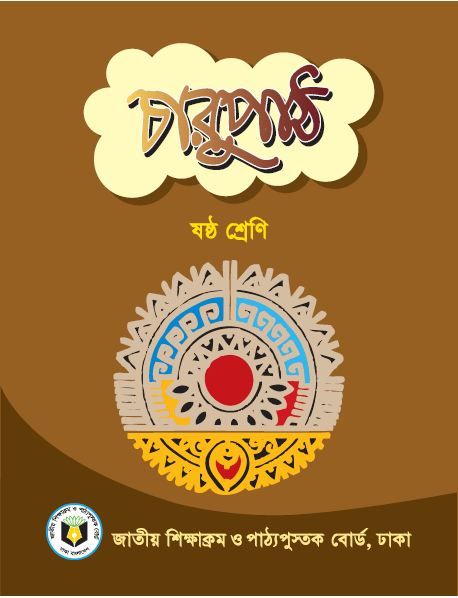 নয়ন শর্ম্মা
সহকারী শিক্ষক
আন্দিউড়া উম্মেতুন্নেছা উচ্চ    বিদ্যালয়
আন্দিউড়া,মাধবপুর,হবিগঞ্জ।
শ্রেণিঃ ষষ্ঠ
বিষয়ঃ বাংলা ১ম পত্র
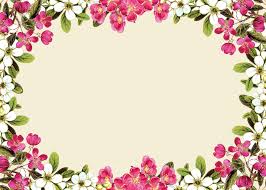 বিষয় -বাংলা
শ্রেণী Ñ৬ষ্ঠ
পাঠশিরনামঃ তোলপাড়
সময় – ৫০ মিনিট
ছবিগুলির দিকে লক্ষ্য করি
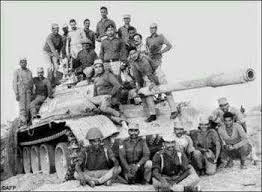 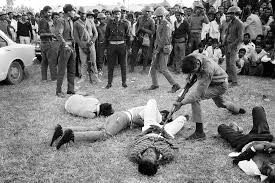 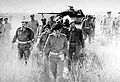 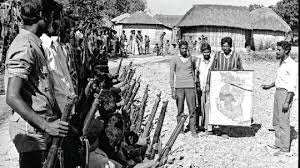 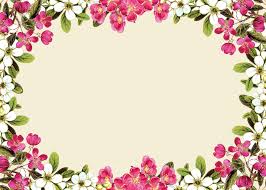 RvwZi wcZv e½eÜz †kL gywReyi ingvb †`k‡K kÎæi nvZ †_‡K iÿv Kivi D‡Ïk¨ fvlb †`b|
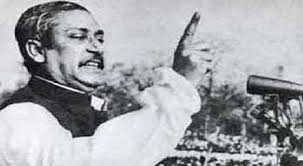 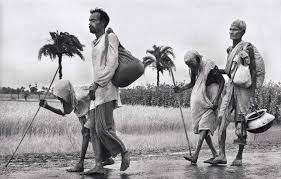 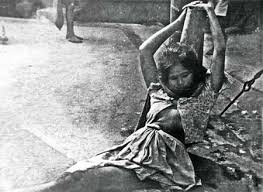 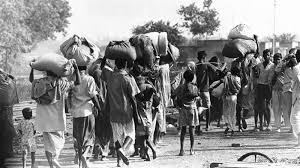 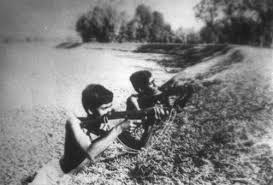 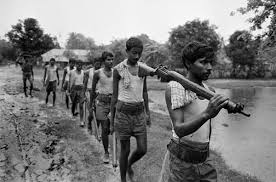 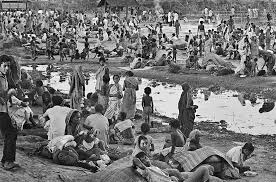 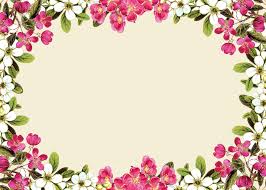 wkLb dj
GB cvV †k‡l wkÿv_x©iv জানবে-----
gyw³hy‡×i †cÖÿvcU m¤ú‡K©  |
   gyw³hy‡× gvby‡li msKUcbœ Rxeb m¤ú‡K© aviYv | 
   wbcxwoZ gvby‡li cÖwZ †`kevmxi ggZ¡‡eva |
   cvwK¯Ívwb nvbv`vi‡`i cÖwZ †`k evmxi N„Y©v |
  kni ‡Q‡o hvIqv gvby‡li `~M©wZ I AvnvRvwii ¯^iƒc  |
ছবিগুলির দিকে লক্ষ্য করি
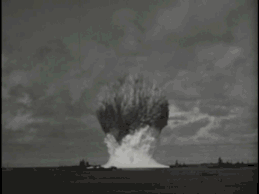 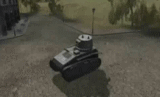 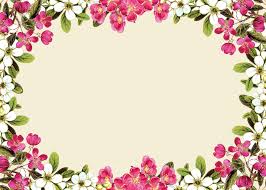 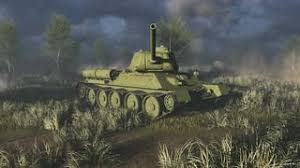 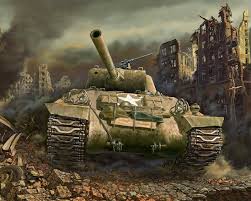 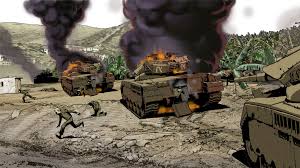 AvR‡Ki cvV
তোলপাড়
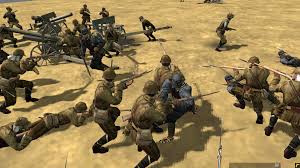 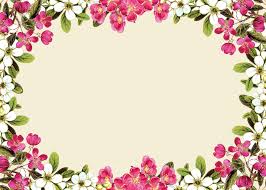 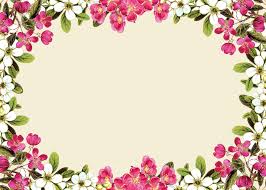 তোলপাড়
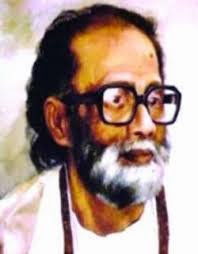 শওকত ওসমান
(প্রকৃত নাম শেখ আজিজুর রহমান) লেখকের ধরন: (মূলত কথা-শিল্পী) ঔপন্যাসিক, গল্পকার, প্রাবন্ধিক, অনুবাদক, নাট্যকার
জন্ম:  ২ জানুয়ারি, ১৯১৭ জন্মস্থান: পশ্চিম বঙ্গের হুগলী জেলার সবল সিংহপুর গ্রামে তিনি জন্মগ্রহণ করেন।মাতার নাম: শেখ মোহাম্মদ এহিয়া পিতার নাম: গুলজান বেগম
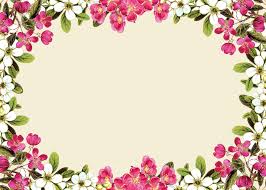 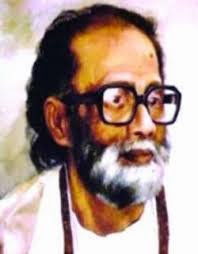 শওকত ওসমান
শিক্ষা: তিনি পড়াশোনা করেছেন মক্তব, মাদ্রাসা, কলেজ ও কলকাতা বিশ্ববিদ্যালয়ে। তিনি কলকাতার আলিয়া মাদ্রাসায় পড়ালেখা শুরু করলেও পরবর্তীতে সেন্ট জেভিয়ার্স কলেজ ও অর্থনীতি বিষয়ে কলকাতা বিশ্ববিদ্যালয়ে স্নাতক ডিগ্রী সম্পন্ন করেন। কিন্তু একই বিশ্ববিদ্যালয় থেকে বাংলায় এমএ ডিগ্রি লাভ করেন। পেশা: ১৯৪১ সালে তিনি কলকাতার গভর্নমেন্ট কমার্শিয়াল কলেজে লেকচারার পদে নিযুক্ত হন। ১৯৪৭ সালে তিনি চট্টগ্রাম কলেজ অফ কমার্সে যোগ দেন এবং ১৯৫৮ সাল থেকে ঢাকা
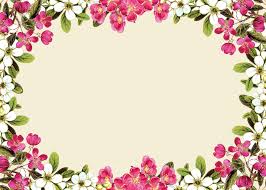 সাহিত্য-কর্ম:উপন্যাস    জননী (১৯৫৮)     ক্রীতদাসের হাসি (১৯৬২)    সমাগম (১৯৬৭)     চৌরসন্ধি (১৯৬৮)    জাহান্নাম হইতে বিদায় (১৯৭১) দুই সৈনিক (১৯৭৩)BZ¨vw`|
গল্পগ্রন্থ    জুনু আপা ও অন্যান্য গল্প (১৯৫২)    মনিব ও তাহার কুকুর (১৯৮৬)    ঈশ্বরের প্রতিদ্বন্দ্বী (১৯৯০)প্রবন্ধগ্রন্থ    ভাব ভাষা ভাবনা (১৯৭৪)    সংস্কৃতির চড়াই উৎরাই (১৯৮৫)    মুসলিম মানুষের রূপান্তর (১৯৮৬)
শওকত ওসমান
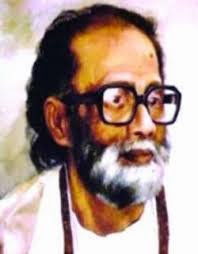 পুরস্কার:বাংলা একাডেমী পুরস্কার (১৯৬২)আদমজী সাহিত্য পুরস্কার (১৯৬৬) (ক্রীতদাসের হাসি)মৃত্যু: ১৪ মে, ১৯৯৮
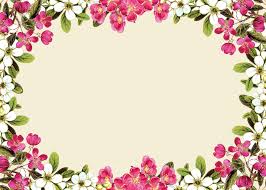 bZzb wKQz A_© Rvwb
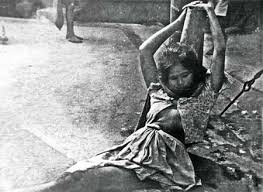 Lvwe LvIqv
বিপদে পড়া
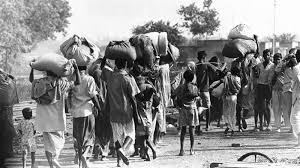 Kv‡djv
সারি বেঁধে চলা
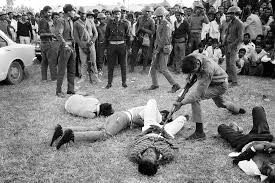 ১৯৭১ সালের পঁচিশে মার্চ।
cuwP‡k gvP©
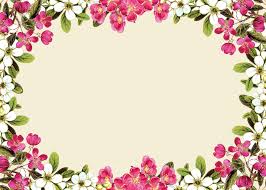 সরব পাঠ
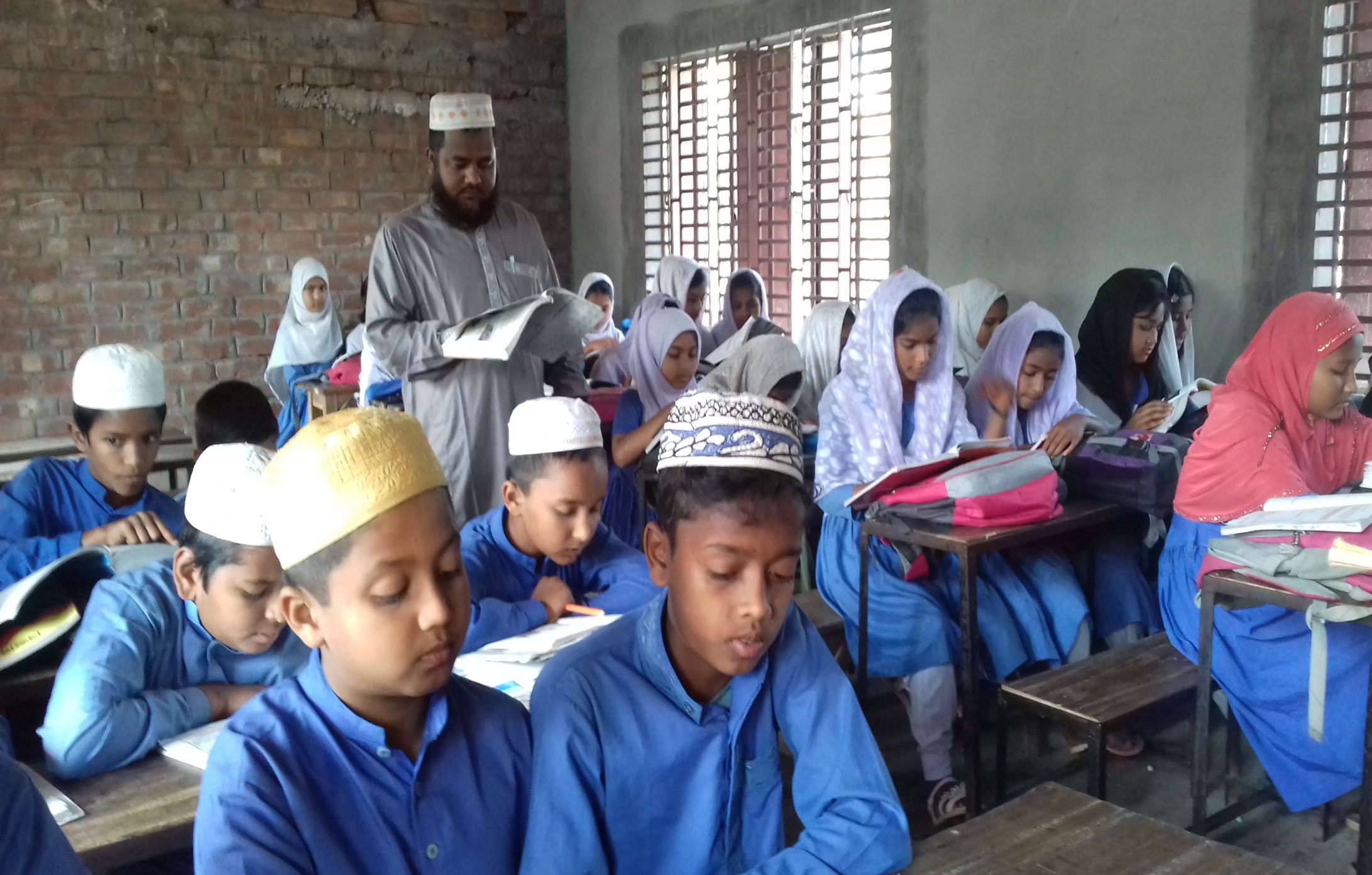 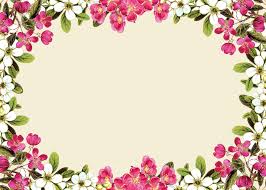 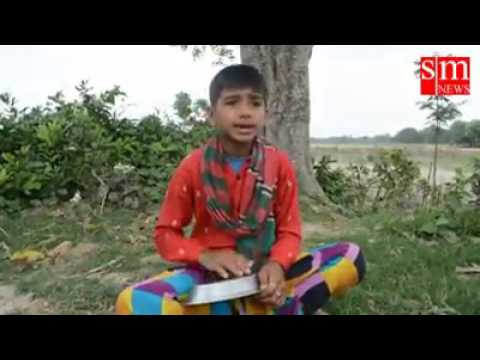 সাবু দেখল শহরের মানুষ দল বেধে গ্রামে 
আসছে
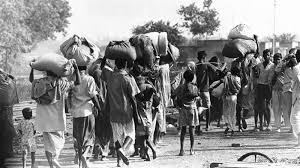 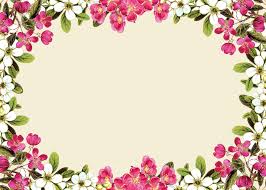 একক কাজ
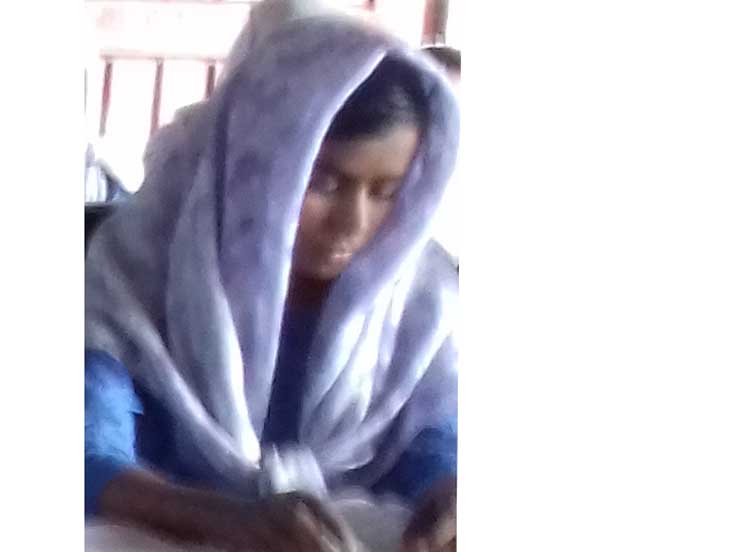 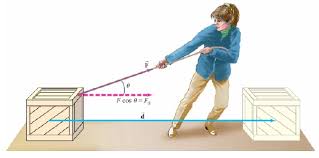 সব মানুষ শহর ছেঢ়ে গ্রামের দিকে আসছিল কেন? ব্যাখ্যা কর
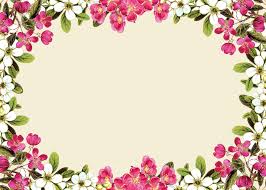 জোড়ায় কাজ
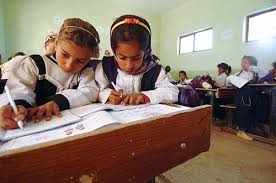 ভিড় নয় স্রোত  কোন স্রোতের কথা বলা হয়েছে।কেন বলা হয়েছে ।
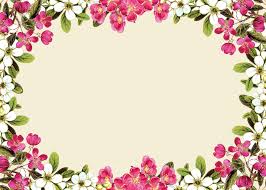 দলীয় কাজ
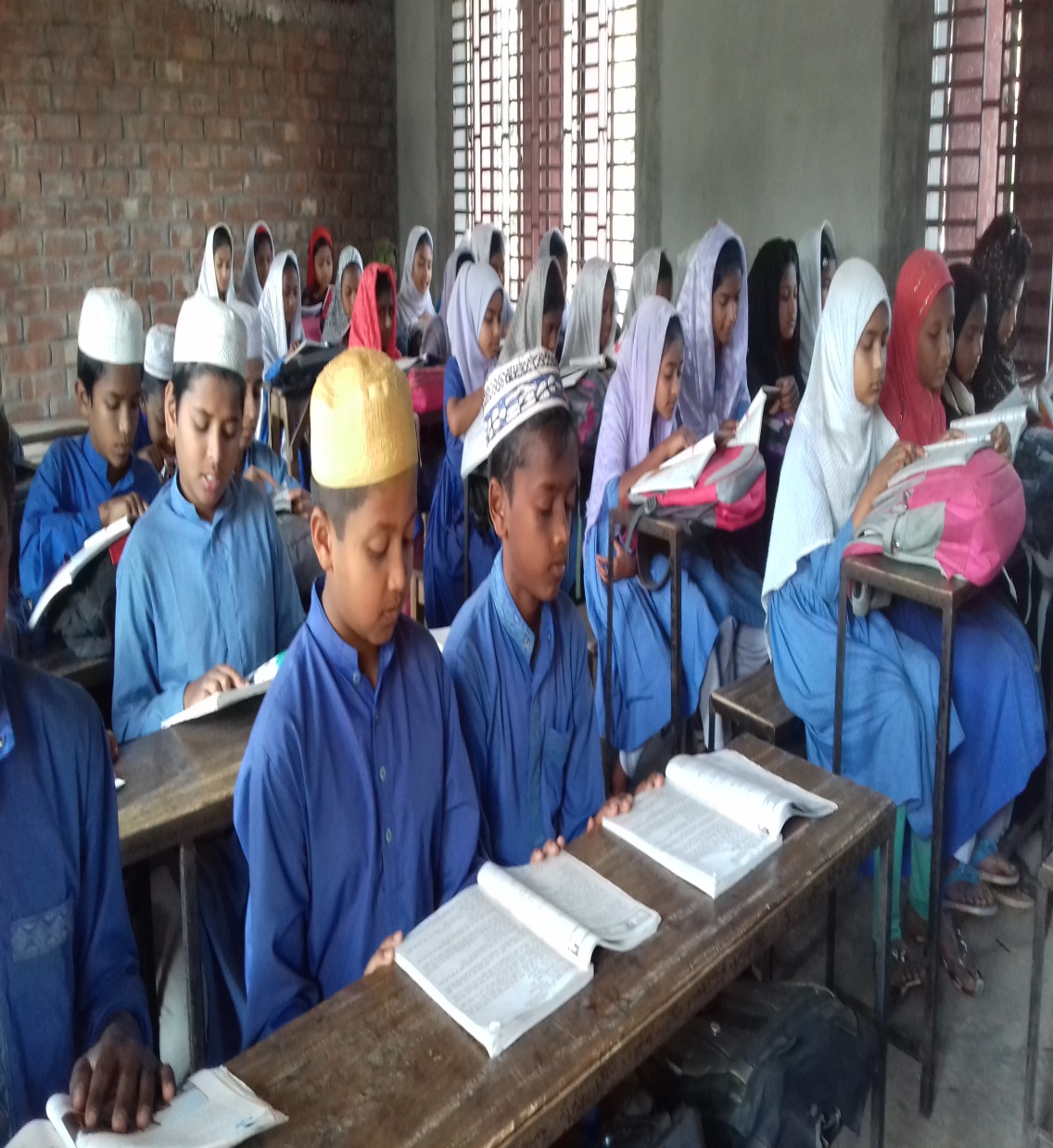 gyw³hy‡× gvby‡li msKUcbœ Rxeb m¤ú‡K©  প্রতিবেদন তৈরী কর।
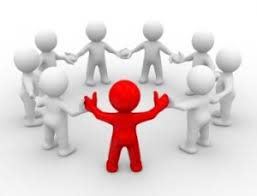 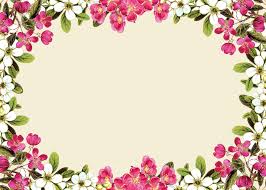 মূল্যায়ন
২। সওকত ওসমান কত খ্রিস্টাব্দে মৃত্যুবরণ করেন?
১।উর্দি কাদের পোষাক-
ক) অভিজাতদের 
খ) সাধারণ মানুষের 
গ) পাঞ্জাবি মিলিটারি 
ঘ) সৈনিকদের
ক) 19৯৮ সালে
খ) ১৯৯৭ সালে 
গ)১৯৯৬ সালে
ঘ)১৯৯৪ সালে
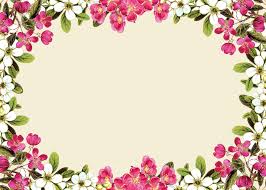 বাড়ীর কাজ
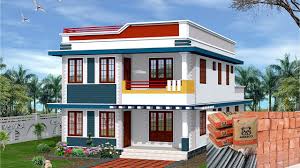 মুক্তিযুদ্ধে নিপীড়িত মানুষের  সংকটাপন্ন জীবনের তাৎপর্য ব্যাখ্যা কর।
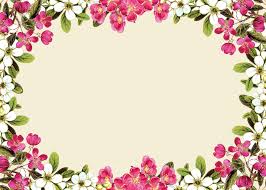 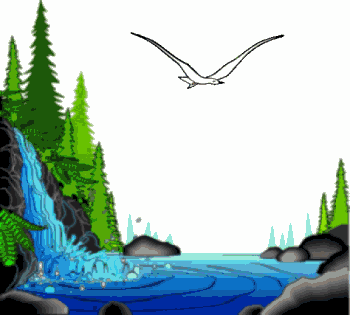 সবাই কে ধন্যবাদ